Visual Basic .NET 2010 (ทบทวนเรื่อง ตัวแปร)
ให้ประกาศตัวแปรชนิด String ชื่อว่า name, address
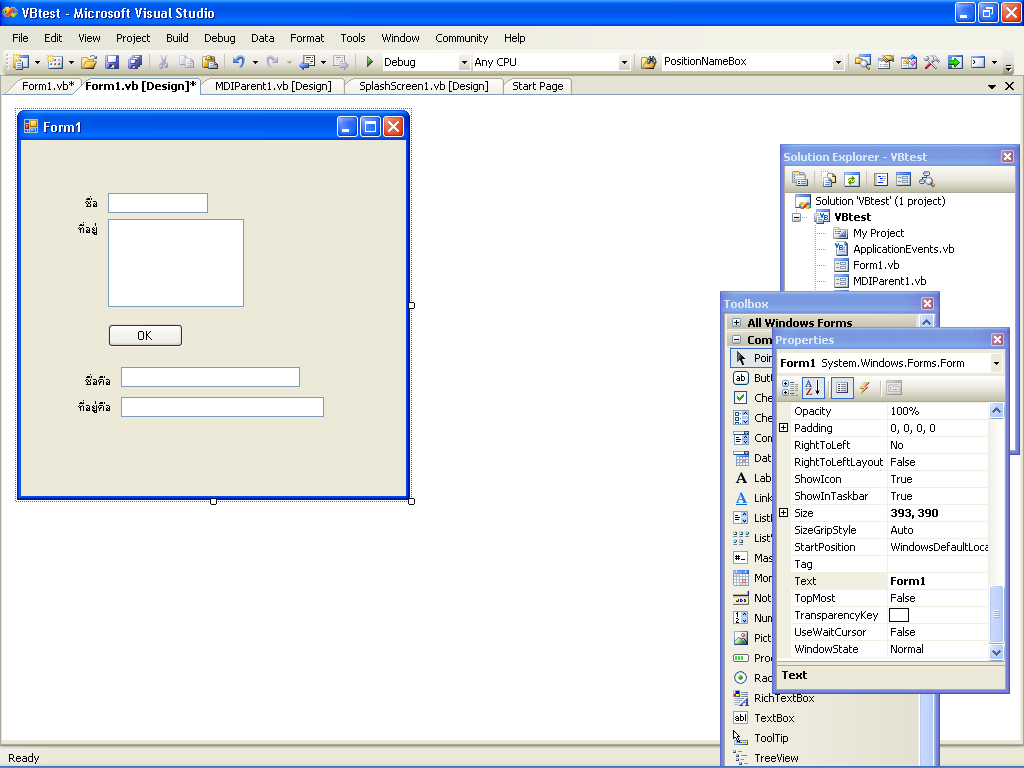 ระบุชื่อและที่อยู่
ให้สร้าง Form ดังนี้
เก็บชื่อไว้ในตัวแปร name
คลิ๊กปุ่ม OK
เก็บที่อยู่ไว้ในตัวแปร address
แสดงผลตัวแปร
Create by . Suwitchan Kaewsuwan
Visual Basic .NET 2010  (โปรแกรมควบคุม Control)
เป็นการเขียนโปรแกรมควบคุมและปรับเปลี่ยน Properties ของ Control
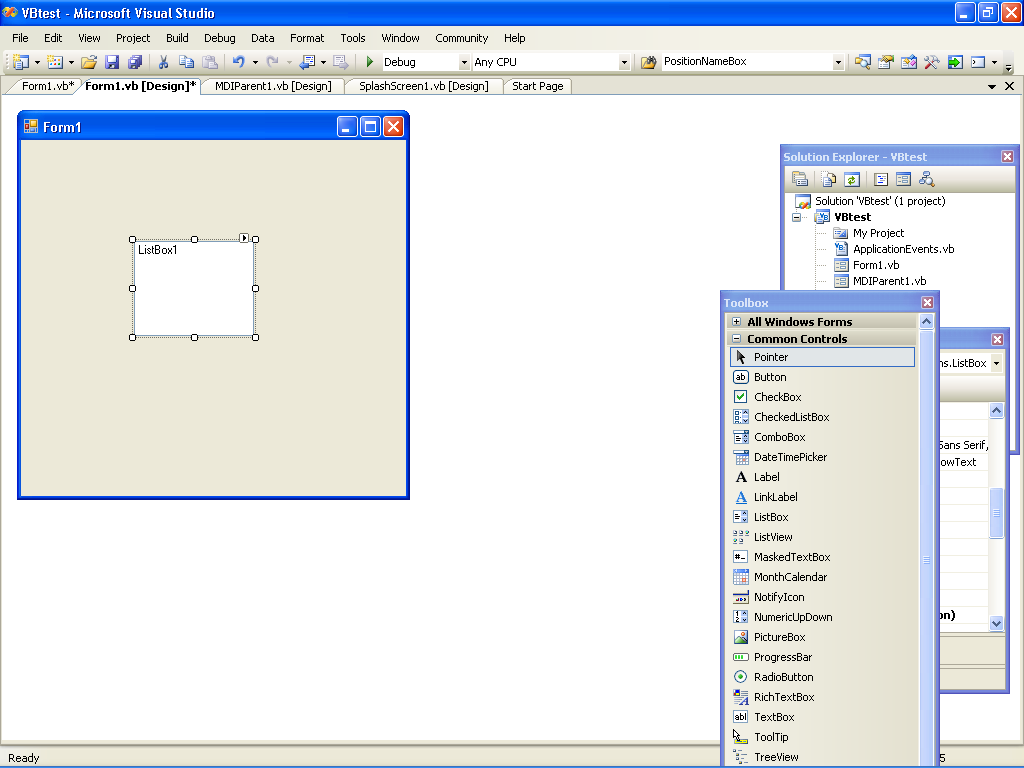 ListBox
ใช้สำหรับบรรจุรายการ
 ที่ให้ผู้ใช้เลือกได้ทีละ 1 รายการ
Create by . Suwitchan Kaewsuwan
Visual Basic .NET 2010  (โปรแกรมควบคุม Control)
การเอาข้อมูลใส่เข้าไปใน ListBox ด้วยการเขียนโปรแกรม
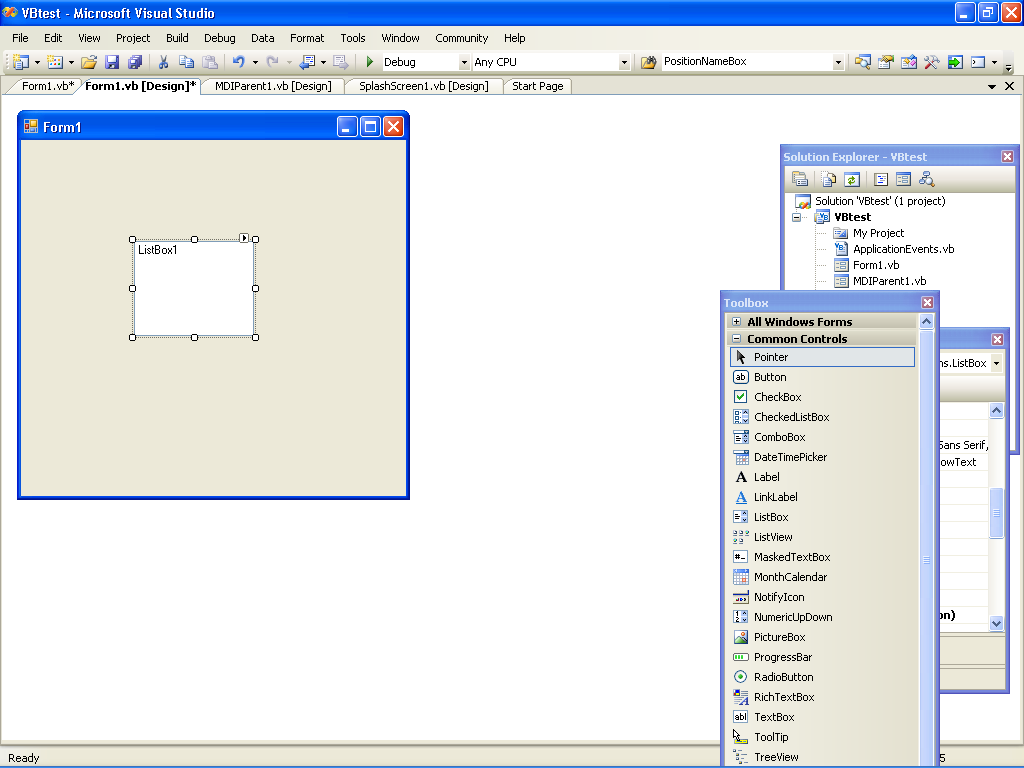 รูปแบบคำสั่ง
ชื่อ Listbox.Items.Add(ค่าที่ต้องการใส่)
Create by . Suwitchan Kaewsuwan
Visual Basic .NET 2010  (โปรแกรมควบคุม Control)
การเอาข้อมูลใส่เข้าไปใน ListBox ด้วยการเขียนโปรแกรม
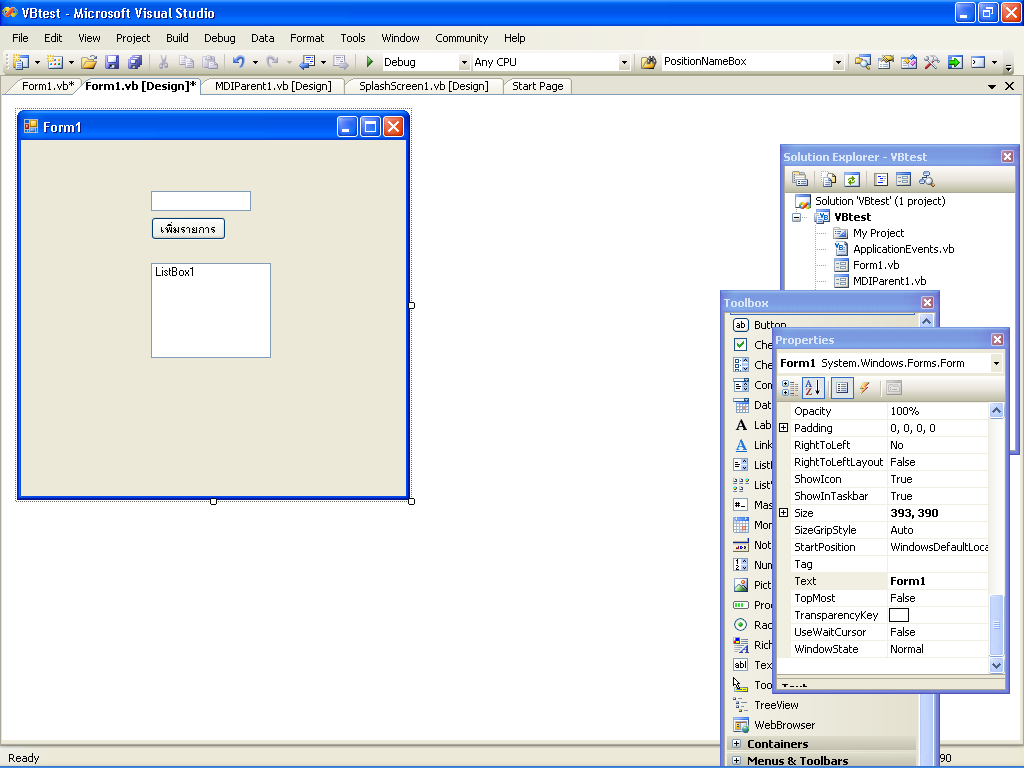 เขียนโปรแกรมเพื่อให้ผู้ใช้ระบุรายการ
ที่ต้องการใส่ใน ListBox
โดยผ่าน TextBox
Create by . Suwitchan Kaewsuwan
Visual Basic .NET 2010  (โปรแกรมควบคุม Control)
การเอาข้อมูลออกจาก ListBox ด้วยการเขียนโปรแกรม
รูปแบบคำสั่ง
ตัวแปรหรือ Control = ชื่อListbox.SelectedItems()
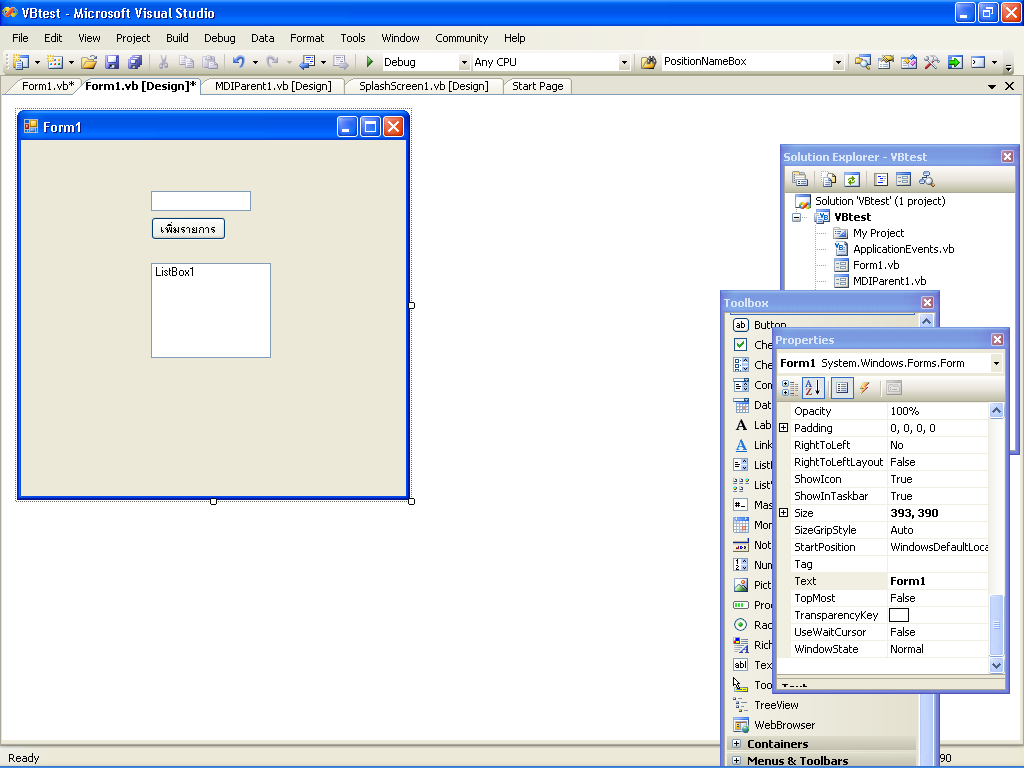 Create by . Suwitchan Kaewsuwan
Visual Basic .NET 2010  (โปรแกรมควบคุม Control)
เป็นการเขียนโปรแกรมควบคุมและปรับเปลี่ยน Properties ของ Control
เหมือนกับ ListBox 
ลองเขียนซิ
ComboBox
ใช้สำหรับบรรจุรายการ
 ที่ให้ผู้ใช้เลือกได้ทีละ 1 รายการ
Create by . Suwitchan Kaewsuwan
Visual Basic .NET 2010  (โปรแกรมควบคุม Control)
เป็นการเขียนโปรแกรมควบคุมและปรับเปลี่ยน Properties ของ Control
RadioButton
ใช้สำหรับให้ผู้ใช้เลือกเงื่อนไขได้เพียง 1 เท่านั้น
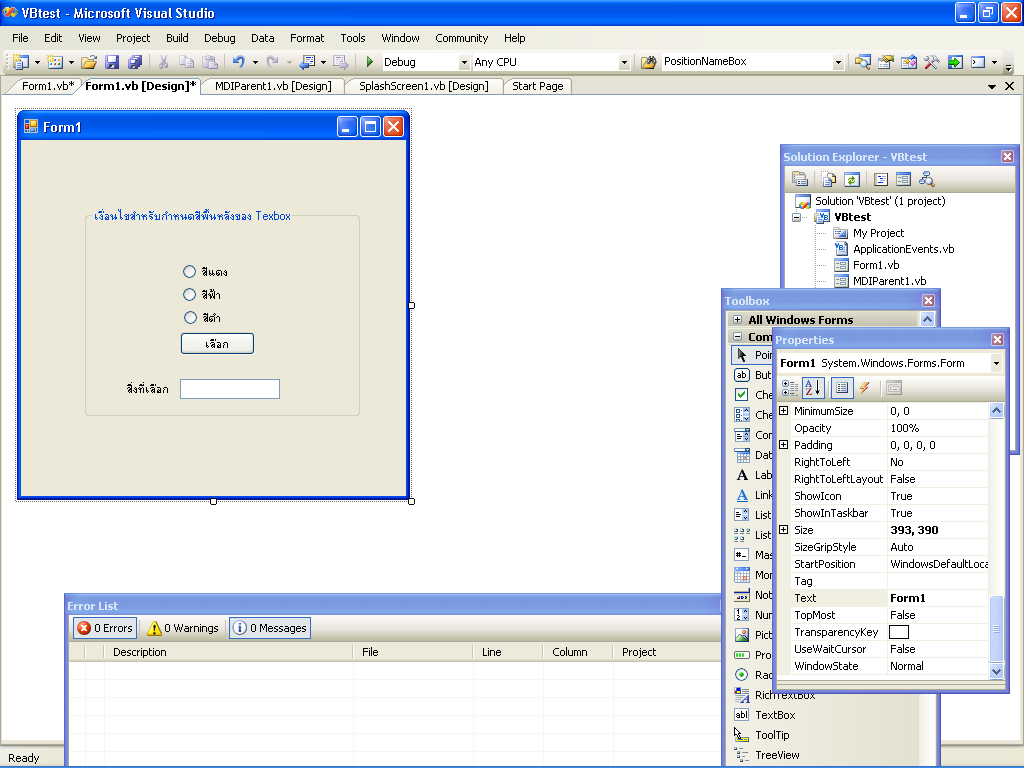 Create by . Suwitchan Kaewsuwan
Visual Basic .NET 2010  (โปรแกรมควบคุม Control)
เป็นการเขียนโปรแกรมควบคุมและปรับเปลี่ยน Properties ของ Control
CheckBox
ใช้สำหรับให้ผู้ใช้เลือกเงื่อนไขได้มากกว่า 1
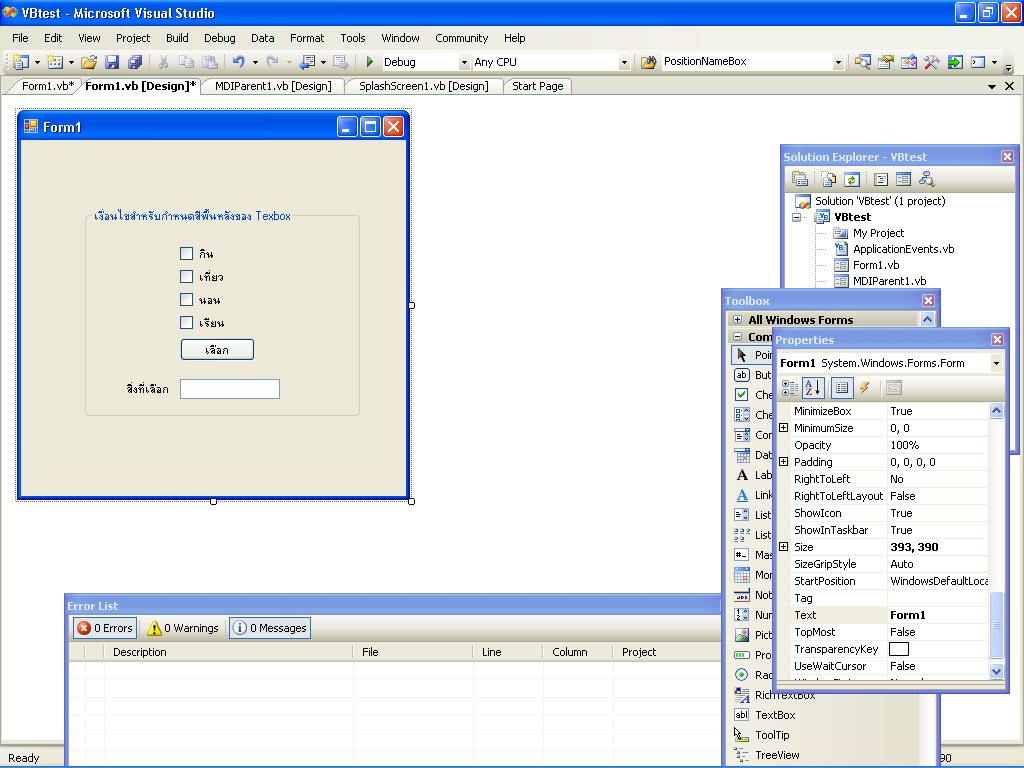 Create by . Suwitchan Kaewsuwan
Visual Basic .NET 2010  (โปรแกรมควบคุม Control)
เป็นการเขียนโปรแกรมควบคุมและปรับเปลี่ยน Properties ของ Control
ColorDialog
ใช้สำหรับให้ผู้ใช้เลือกสีได้ตามต้องการ
Create by . Suwitchan Kaewsuwan
Visual Basic .NET 2010  (โปรแกรมควบคุม Control)
เป็นการเขียนโปรแกรมควบคุมและปรับเปลี่ยน Properties ของ Control
FontDialog
ใช้สำหรับให้ผู้ใช้เลือกรูปแบบตัวอักษรตามต้องการ
Create by . Suwitchan Kaewsuwan